Særtransporttilladelser
DTL Kran-Blok Erfa’s årsmøde 
Odense, den 28. januar 2023
Tak fordi vi må komme…
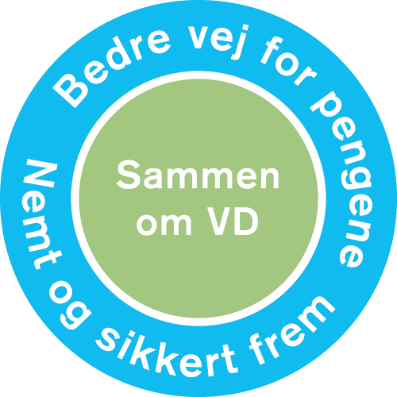 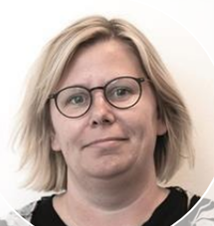 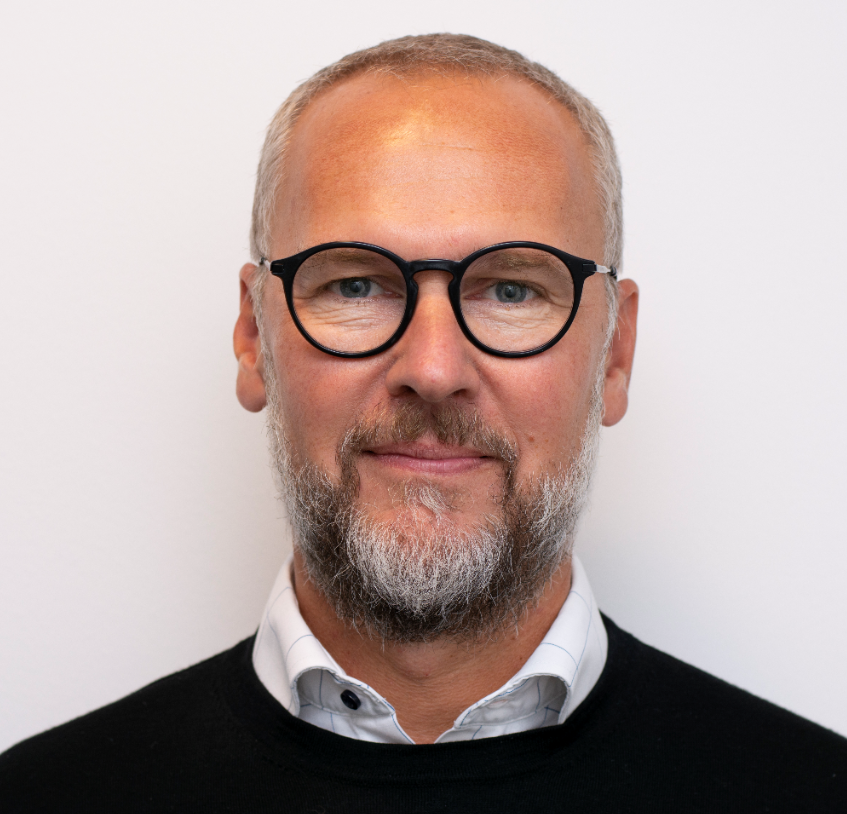 Fagkoordinator 
Myndighed Øst og Arbejdsmiljø
Rikke Lykke Larsen
Mail rll@vd.dk
Mobil 22 26 00 79
Afdelingsleder 
Myndighed Øst og Arbejdsmiljø
Jørgen Sand Kirk
Mail kir@vd.dk
Mobil 20 40 40 28
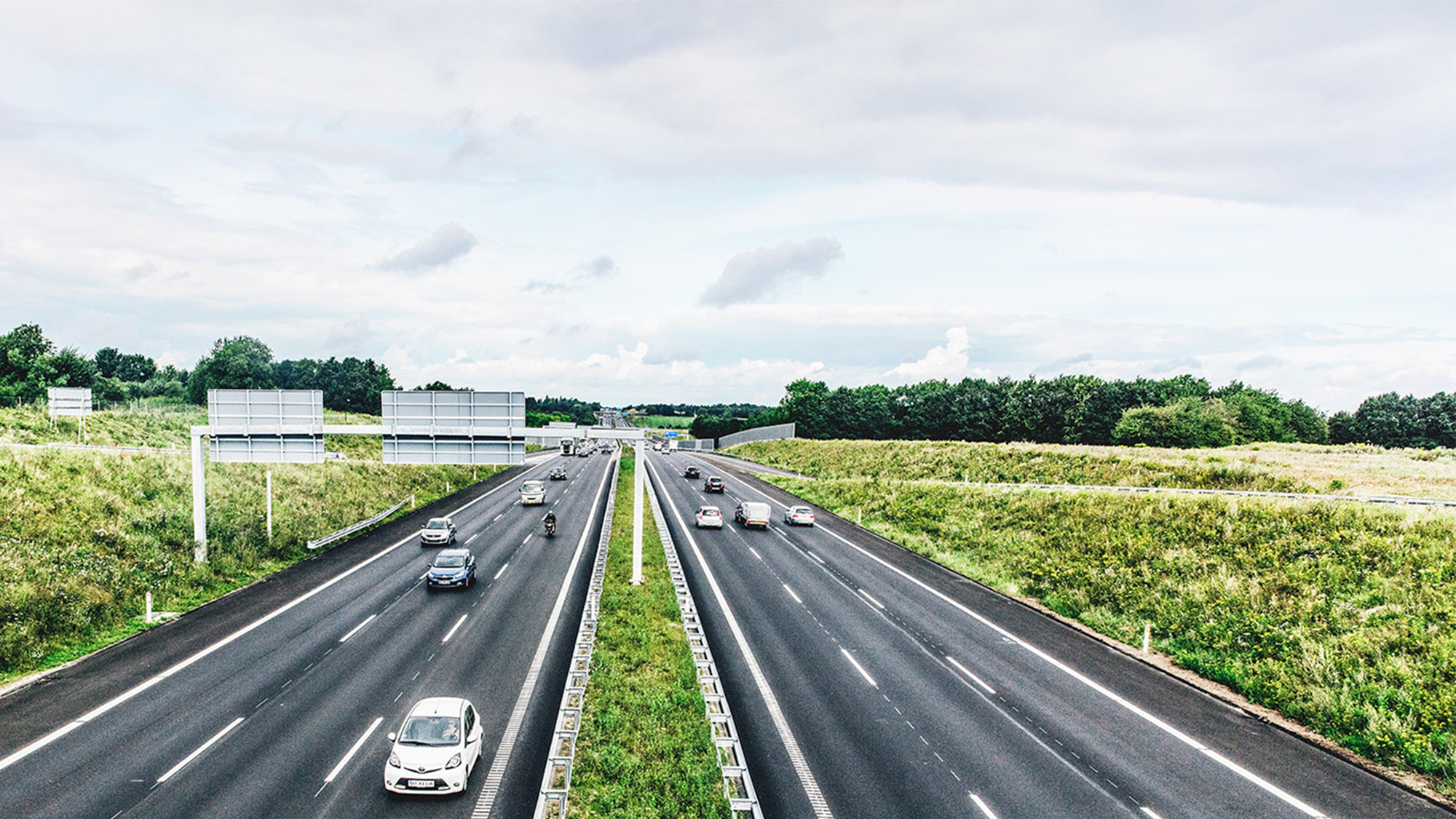 3
Emner :
Status fra Særtransport-teamet

Brugerundersøgelsen – Highlights

Tanker om videre udvikling
Sagsbehandlere i Vejdirektoratet
4
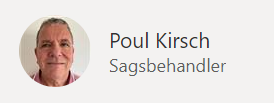 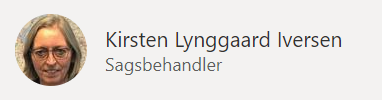 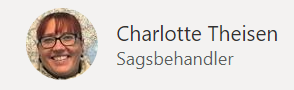 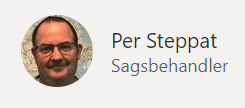 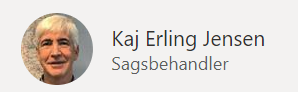 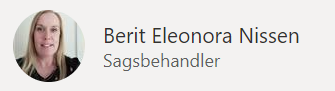 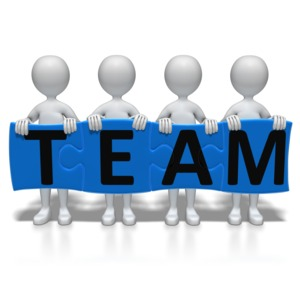 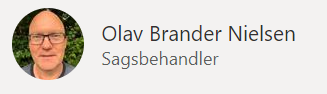 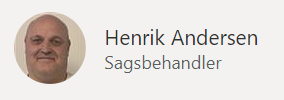 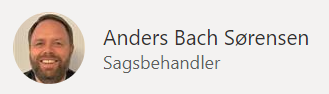 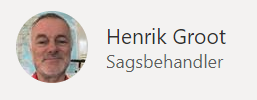 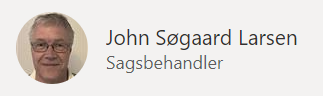 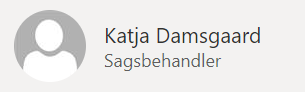 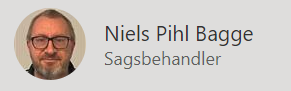 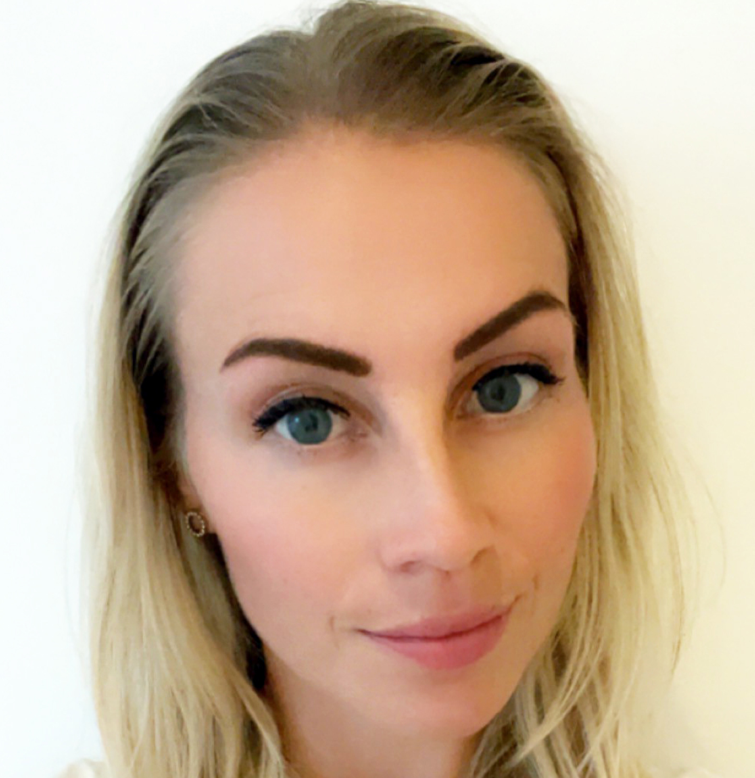 Sagsmængde
5
Gode råd til ansøgning
6
Start: Vejnavn, husnummer, by, postnummer
Slut: Vejnavn, husnummer, by, postnummer
Rutebeskrivelse
Brug rutenummer, når vejen har et rutenummer - og undlad vejnavne, hvor rutenummer benyttes
Angiv th. eller tv. når der ændres retning
Eksempel: Rute 207 – th. Nymøllevej – tv. Rute 16 – th. rute 6 osv.
Oplys gerne tidligere ROVnr., hvis ruten har været kørt før
Hvis du som ansøger har genanvendelige høringssvar fra tidligere ansøgninger, så vedhæft dem gerne i ansøgningen
Strækningstilladelse til passage af f.eks. Storebælt, Sjællandsbroen etc. vedhæftes også gerne i ansøgningen
Gode råd til ansøgning
7
Oplys gerne, hvis der er flere ens ansøgninger (samme rute, men anden transportør)
Søg så vidt muligt i god tid
Angiv starttidspunkt til den dag tilladelsen skal bruges
Brug med fordel funktionerne ”ansøg om ændring” og ”forlængelse” – 
skal ske INDEN tilladelsens gyldighed udløber
Brug med fordel funktionen ”Brug til ny oprettelse”
Nye tiltag
8
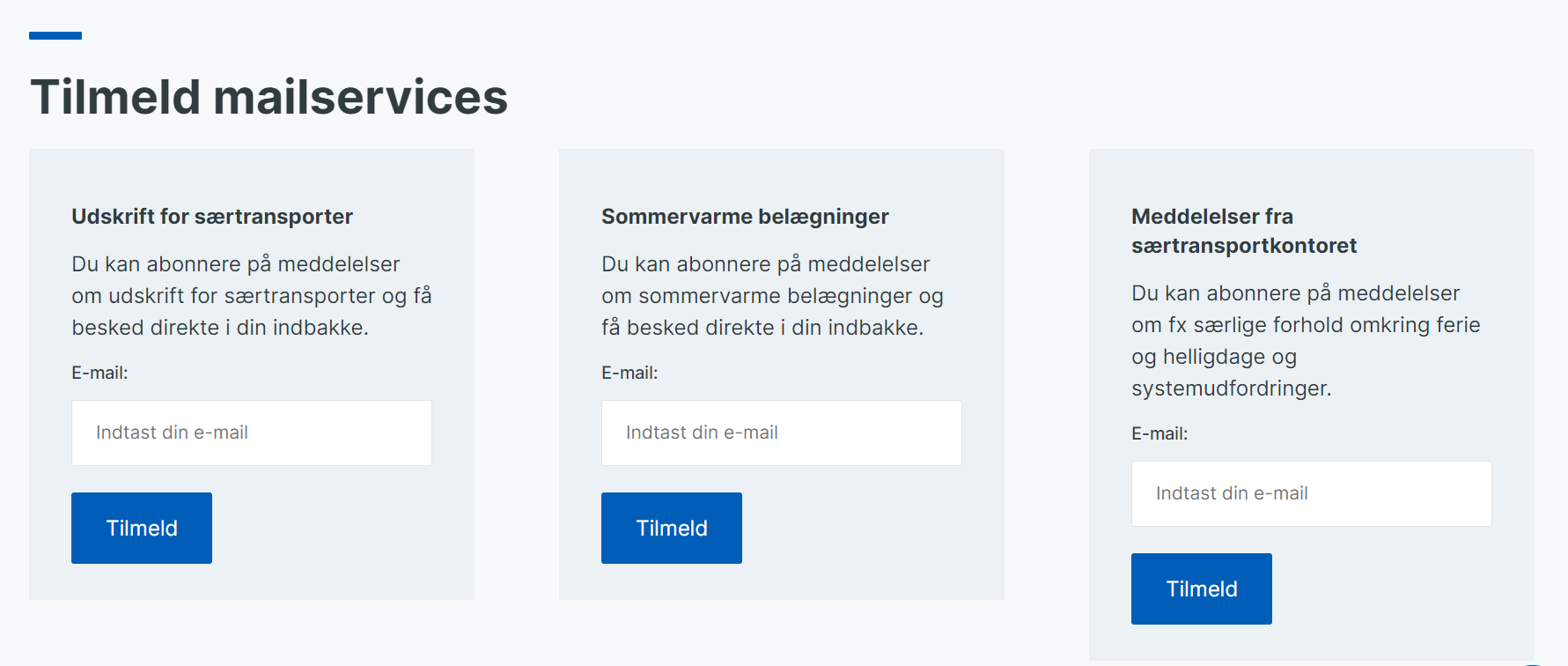 Nyt på ansøgersiden (release 21/2)
9
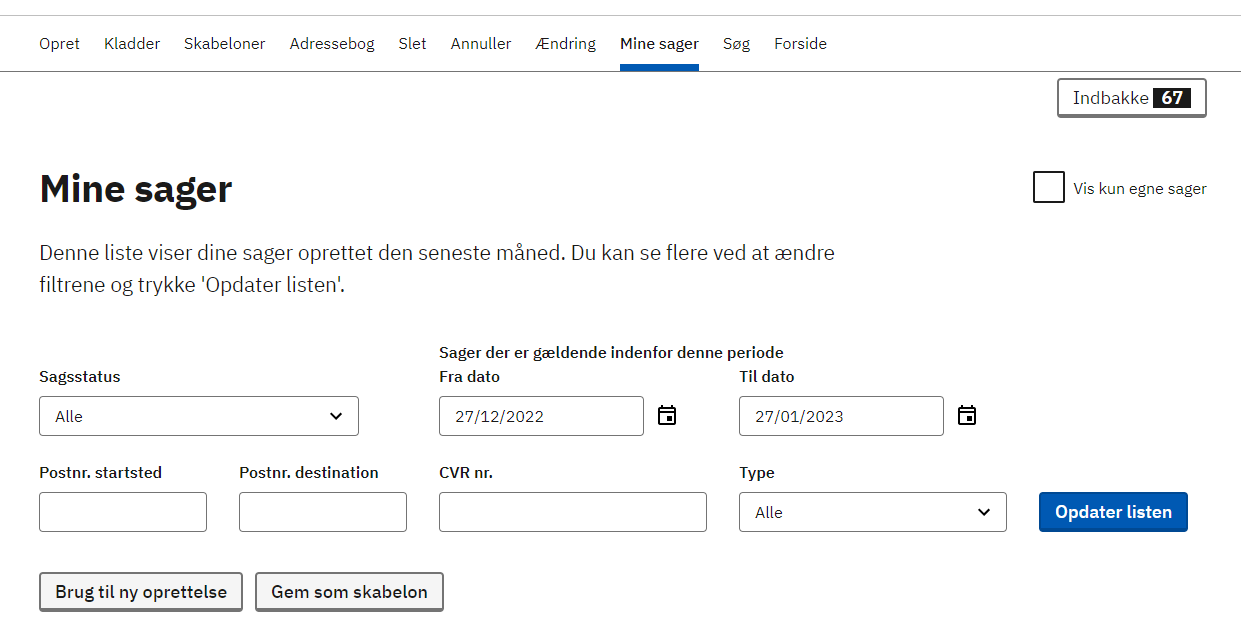 10
Brugerundersøgelse 2022
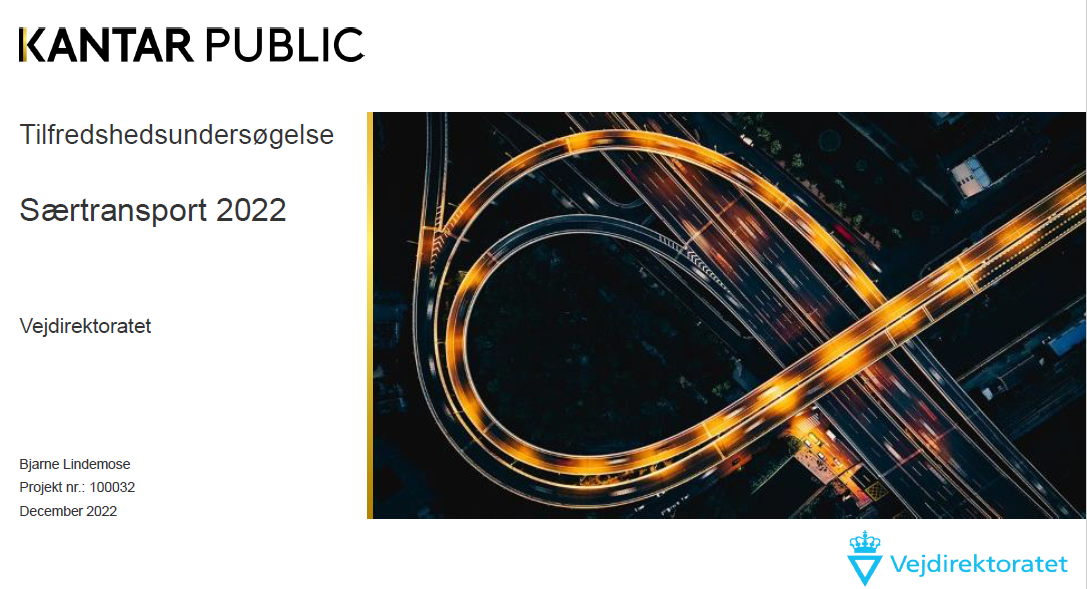 2. års evaluering
466 invitationer
158 besvarelser
Resultater 2022
11
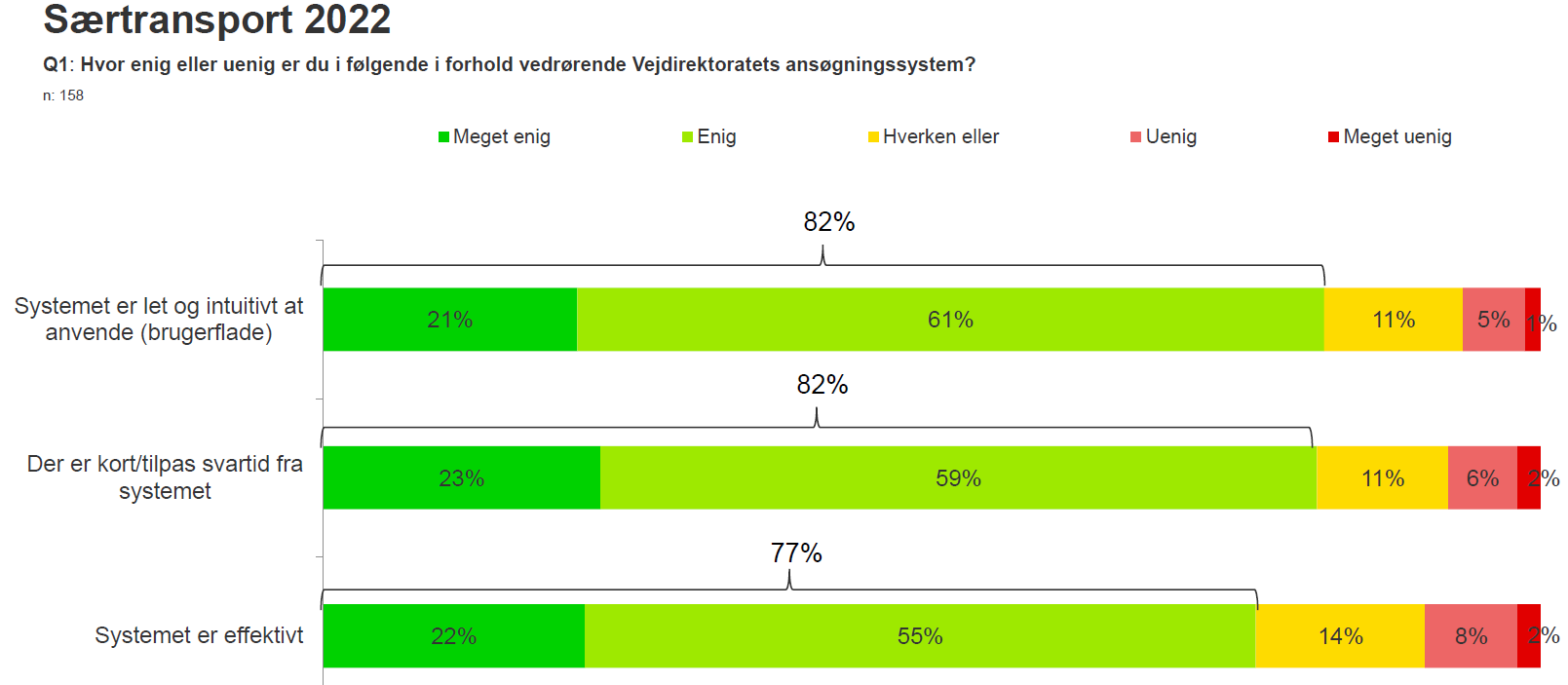 Resultater 2022
12
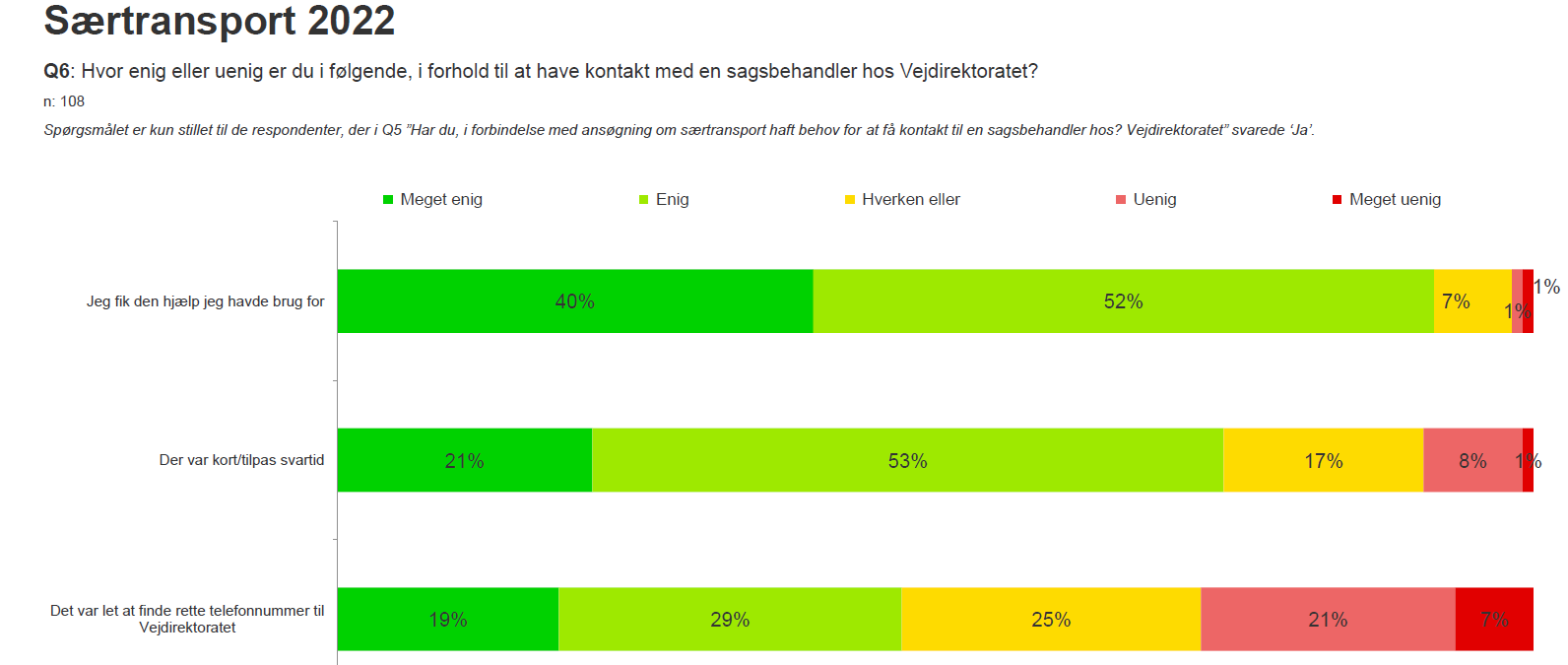 Åbne svar…udfordringer
13
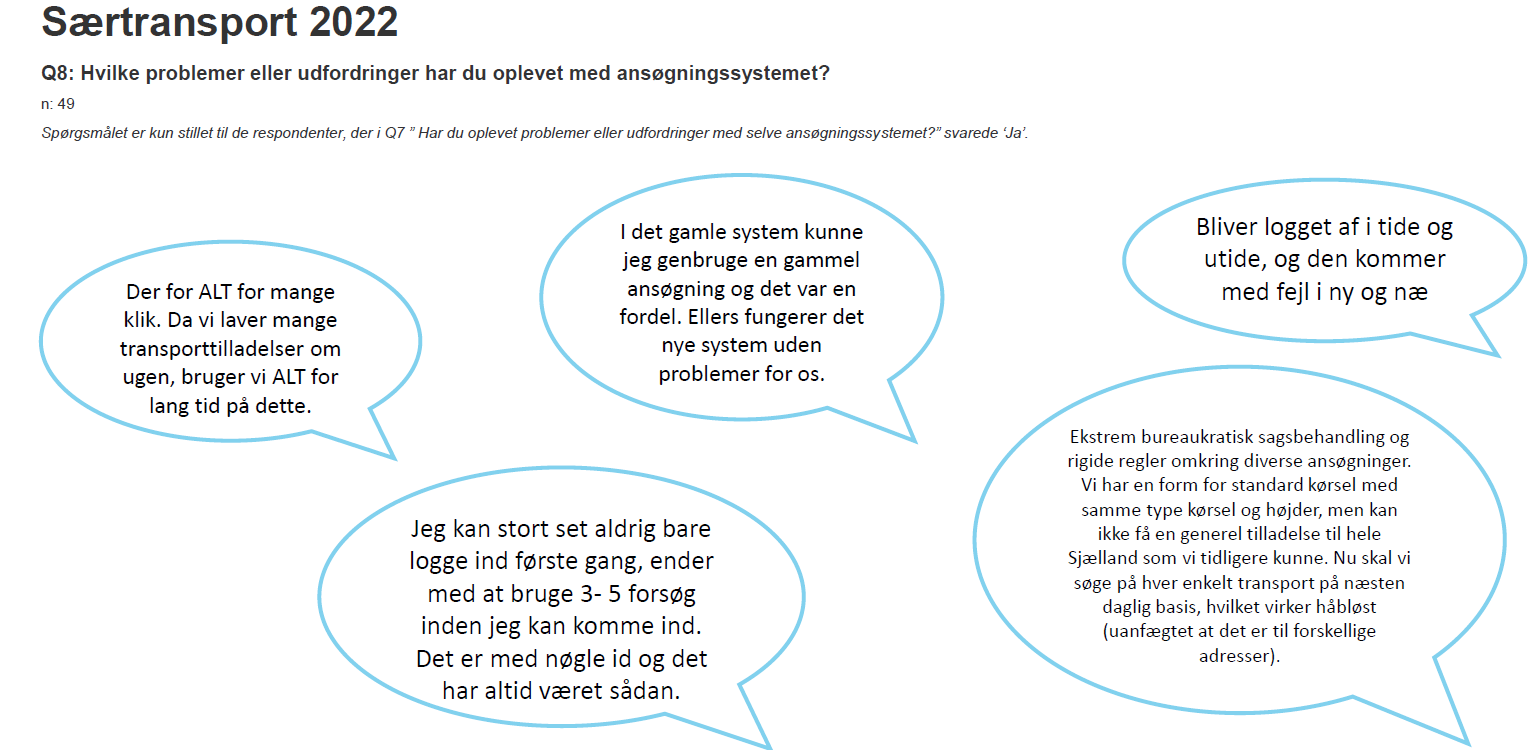 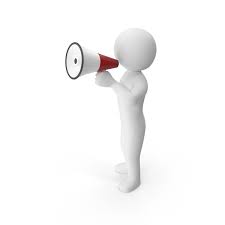 Åbne svar…forbedringer
14
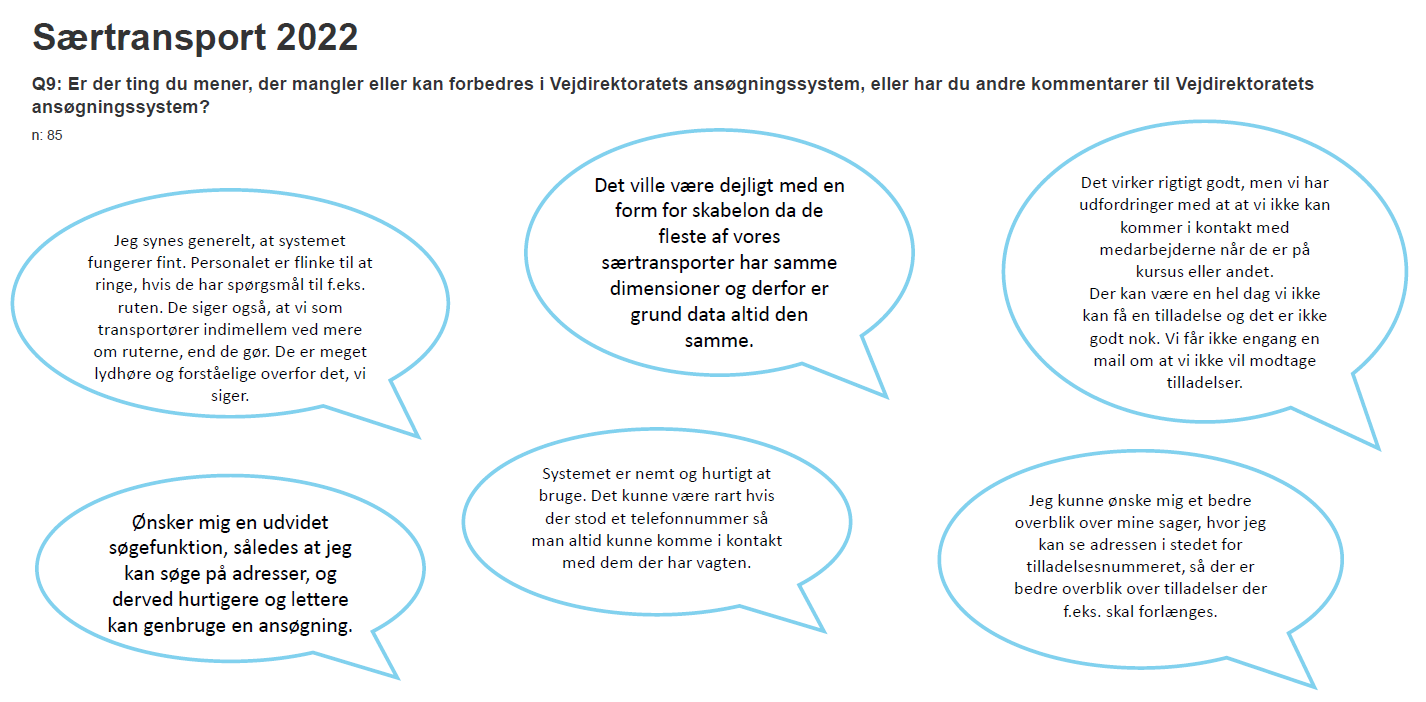 15
Tanker om videre udvikling
Bekendtgørelsesarbejdet
Sætter også delvist grundlaget for systemunderstøttelsen
Systemudvikling 
Løbende ”mindre ændringer”
F.eks. Skabelon, Min side, Køretøjsregister
På længere sigte
Bedre datagrundlag – vejnet, broer mv 
Ansøgningsforløbet og mere automatik
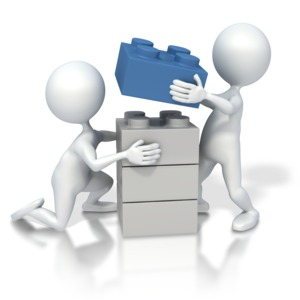 16
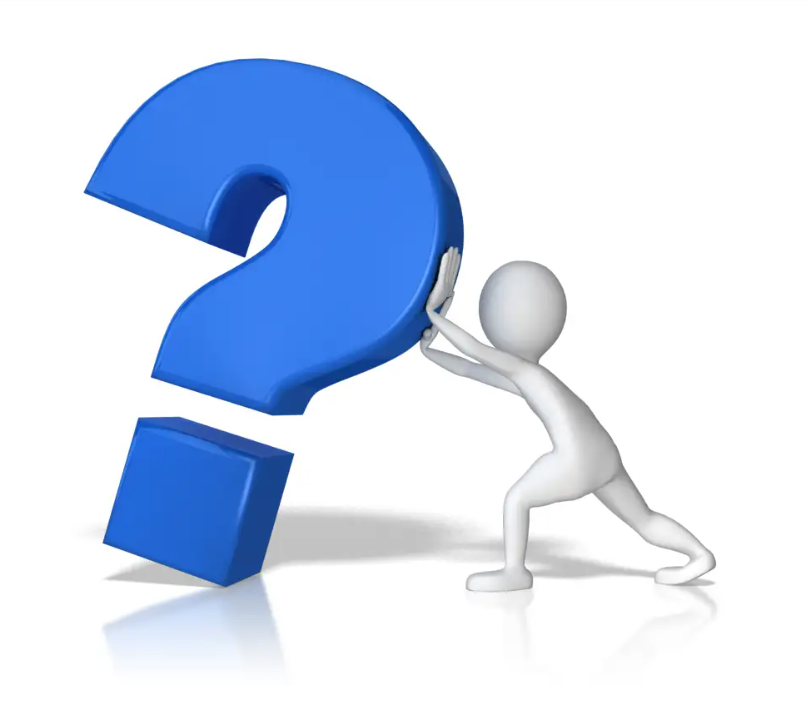